Got Breaks?
Sara Frey JD BSN RN
Overview
Importance of breaks and background
Break challenges  
Break legislation  
Staffing law 
WSNA wins
Labor & Industries advances – Intermittent breaks
Contract language
Background
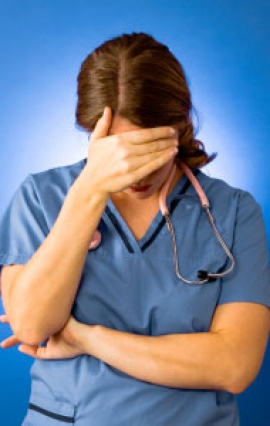 Ensuring nurses have adequate staffing and are able to take their breaks is a huge priority for WSNA
[Speaker Notes: Nov 2016 Press Ganey released a nursing special report regarding the role of workplace safety …in driving nurse and patient outcomes – highlights the importance of nurturing a work environment in which nurses feel their physical and emotional safety is an organizational priority. 

Commit to adequate unit staffing that takes into account patient volume, nurse-skill mix and the intensity of care each patient requires• Provide and enforce uninterrupted, adequate meal and rest breaks• Use patient data to drive scheduling and avoid extended work shifts• Develop a stable core of nurse leaders and nurses with leadership 

2014  Journal of Nursing administration Study – Fatigue Among Nurses in Acute Care Settings – 
Work-related fatigue negatively affects patient safety and nurse’s well-being and increases employer costs.  Identified important factors such as recuperation time between shifts, shift work, rotating shifts, 8/12 hours shift, work environment….  - Duty free breaks – ensuring nurses have responsibility-free work breaks that include quiet time and the opportunity to nap.]
Rest Breaks – Background
Crucial for patient safety
Crucial for nurses’ safety
Burnout
Fatigue 
Needle sticks
Musculoskeletal injuries
[Speaker Notes: Receiving inadequate rest breaks has immediate and dire consequences for nurses’ safety and wellbeing.  Working long hours has been associated with an increased risk of nurses receiving needlesticks.  Due to the physical demands of the job, nurses are at increased risk of sustaining musculoskeletal injuries, and a nurse’s work schedule, including working long hours or working without breaks, is associated with an increased risk of neck, shoulder, and back musculoskeletal disorders.  In fact, the Bureau of Labor Statistics lists RNs as the sixth most at risk occupation for strains and sprains.  The U.S. Center for Disease Control reports a link between length of working hours and nurses’ increased risk for back disorders, odds for higher alcohol use, increased smoking and higher risk for auto accidents.  
 
Fatigue is another problem that plagues nursing, causing the majority of nurses to be concerned about their ability to perform safely.  Nurse fatigue has been found to contribute to driving drowsiness and affect sleep patterns, and is linked to depression, anxiety and health complaints. Work-rest schedules can increase fatigue-related driving risks for nurses.  A significant connection has been found between nurses’ wellness, fatigue, and the opportunity to recover from fatigue.  Researchers have found a pressing need for steps to be taken to promote restorative breaks for nurses. 
 
Many nurses also report suffering from “burn out” – a phenomenon that causes high turnover and contributes to the nursing shortage.  Nurse staffing has been directly linked to burnout. 
Clarke, Hospital Work Environments, Nurse Characteristics and Sharps Injuries, American Journal of Infection Control, 35(5), 302-309 (2007);   Trinkoff, Geiger-Brown, & Lipscomb, Work Schedule, Needle Use, and Needlestick Injuries Among Registered Nurses, Infection Control and Hospital Epidemiology, 28(2), 156-164 (2007). 
Lipscomb, Trinkoff, Geiger-Brown, & Brady, Musculoskeletal problems of the neck, shoulder, and back and functional consequences in nurses, American Journal of Industrial Medicine, 41(3):170-8 (2002).  See also Trinkoff, Le, Geiger-Brown, Lipscomb, & Lang, How Long and How Much Are Nurses Working? American Journal of Nursing, 106(4), 60-71 (2006)  
Bureau of Labor Statistics News Release (November 19, 2015), Nonfatal Occupational Injuries and Illnesses Requiring Days Away from Work, 2014, Table 16. 
Caruso, Hitchcock, Dick, Russo, Schmit, Overtime and Extended Work Shifts:  Recent Findings on Illnesses, Injuries and Health Behaviorsm CDC Workplace Safety and Health, April 2004.
Bird, J (2013). Survey: Nurse understaffing, fatigue threatens patient safety.  FierceHealthcare.
Bahr, Buth, Martin, Peters, Swanson, Warhanek, Ryan, White Paper:  Nurse Scheduling and Fatigue in the Acute Care 24 Hour Setting, Evidence Table I, at p. 19, citing Ruggiero, J.S., Correlates of fatigue in critical care nurses, Research in Nursing & Health, 26, 434-442 (2003)
Scott, Hwang, Rogers, Nysse, Dean, Dinges, The Relationship between Nurse Work Schedules, Sleep Duration and Drowsy Driving, SLEEP, Vol. 30, No. 12.(2007)
Steege, Relationships between Wellness, Fatigue and Internship Recovery in Hospital Nurses, Proceedings of the Human Factors and Ergonomics Society Annual Meeting, September 2014, Vol. 58, No. 1 778-782.
Negati, Shepley, & Rodiek, A Review of Design and Policy Interventions to Promote Nurses’ Restorative Breaks in Health Care Workplaces, Sage Journals (2016)
Aiken, Clarke, Sloane, Sochalski, Reinhard, Clark (2001). Nurses’ Report on Hospital Care in Five Countries, Health Affairs, 20(3), 43-52 (2001);  Buerhaus, Donelan, DesRoches, Lampkin, & Mallory, State of the Oncology Nursing Workforce: Problems and Implications for Strengthening the Future,   Nursing Economic$, 19(5), 198-208 (2001)
Cimiotti, Aiken, Sloane, Wu, Nurse Staffing, Burnout, and Health Care Associated Infection, American Journal of Infection Control, 40, 486-90 (2012)]
Rest Breaks – Background
State law requires a break of ten minutes for every four hours worked.
The industry standard in Washington state for a unionized RN is a 15-minute break every four hours.
A longer rest break is necessary due to the physical and mental demands of patient care.
The extra five minutes of break time is a result of collective bargaining and is not guaranteed by law.
[Speaker Notes: 2010 Survey regarding rest breaks 
Less than 20% received all their required rest periods on a daily basis and 45% reported they rarely or never got rest breaks.
Less than 15% reported always receiving their meal period – 40% reported rarely or never.]
Rest Breaks - Challenges
Culture of Intimidation and Retaliation
Time management problem
Break buddies
Require nurse to double up on patient assignments
Does not allow the breaking nurse to completely hand off that patient assignment
Gap in patient care
Barriers to accurately recording missed breaks
e.g. missed break logs, written explanation, etc.
Should be easy to punch in a missed break
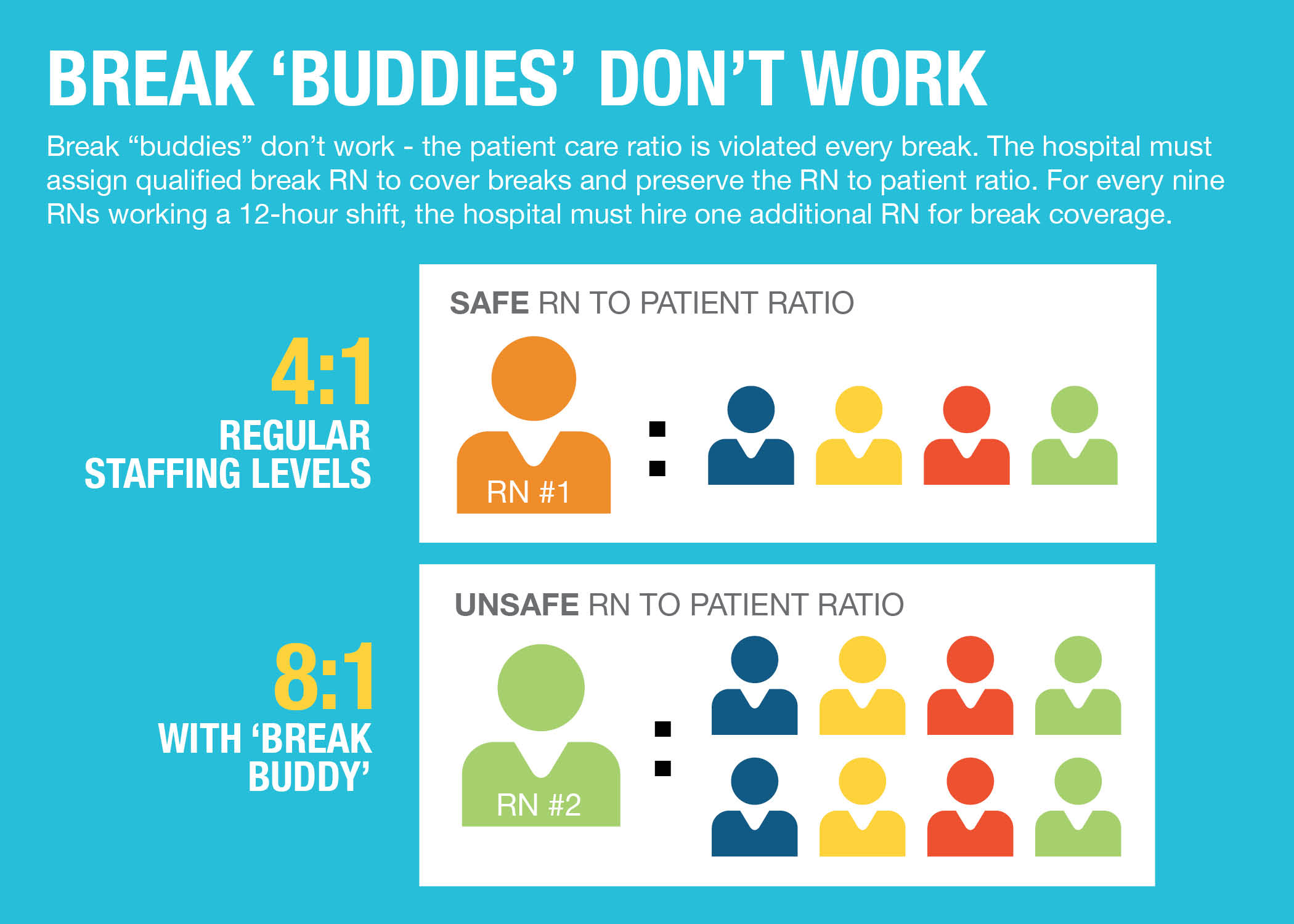 Rest Breaks – Challenges
Intermittent Break – small periods of break time where the nurse retains responsibility for his/her patient
Using the restroom
Getting a drink of water
[Speaker Notes: The court found Brink’s had violated Washington labor laws by requiring its armored car drivers and messengers to be vigilant and actively on duty even when they were allowed to take breaks. 
 ”The breaks offered must allow employees “relief from work or exertion,” PELLINO v. BRINK INCORPORATED

An abundance of research has concluded that a nurse’s constant vigilance is necessary to ensure patient safety.  For instance, a Journal of the American Medical Association study has concluded that “Registered nurses constitute an around-the-clock surveillance system in hospitals for early detection and prompt intervention when patients’ conditions deteriorate.”  Another study concluded, “Not only must registered nurses be alert enough to provide safe care for their patients, they must be alert enough to detect and correct the errors made by others.”  A study of medication errors determined that nurses were “the principal interceptors,” responsible for the interception of 85.7 percent, or 78 out of 91, medication errors.  Yet another study concluded that nursing surveillance was an important aspect of preventing serious adverse events in the pediatric setting.  This constant vigilance is a cornerstone of nursing and is fundamentally incompatible with being able to take short breaks from work without being relieved of patient care.
Linda H. Aiken, PhD, RN; Sean P. Clarke, PhD, RN; Douglas M. Sloane, PhD; Julie Sochalski, PhD, RN; Jeffrey H. Silber, MD, PhD, Hospital Nurse Staffing and Patient Mortality, Nurse Burnout, and Job Dissatisfaction, Journal of the American Medical Association (2002), available at   http://jama.jamanetwork.com/article.aspx?articleid=195438.  See also Schleder, B., Waking up to Safety: An Examination of Work Hour Guideline Implementation and Education for Registered Nurses, 2013 (“Nurses must remain vigilant to promote safe patient care.”).
Dean, G. E., Scott, L. D., & Rogers, A. E., Infants at risk: When nurse fatigue jeopardizes quality care. Advances in Neonatal Care, 6(3), 120-126 (2006) (In one study of critical incidents in the NICU, 41% of critical incidents were detected by nurses.)
Leape, L. L., Bates, D. W., Cullen, D. J., Cooper, J., Demonaco, H. J., Gallivan, T.Vliet, M. V., Systems analysis of adverse drug events, Journal of the American Medical Association, 274(1), 35-43 (1995)
Lewis-Voepel, T., Pechlavanidis, E., Burke, C., & Talsma, A., Nursing Surveillance Moderates the Relationship Between Staffing Levels and Pediatric Postoperative Serious Adverse Events: A nested-Case Control Study,  International Journal of Nursing Studies, 50(7), 905-13 (2012)]
Rest Breaks – Challenges/Issues
WA Nurse Practice Act
Fear of patient abandonment and licensure exposure
Standards of care/fear of harming patients
Inadequacy of leaving patients under supervision of a tech, LPN, etc. 
Impossible situation of choosing to be unsafe v. insubordination
[Speaker Notes: Nurses are legally and ethically obligated to care for their patients or ensure that the patients are cared for by a qualified health care provider.  Due to the obligation, a RN may not “rest and relax” or engage in “brief personal inactivit[y]” while working and still satisfy their legal and ethical duties.  Pellino, 164 Wn. App. at 696.
 
WAC 246-840-700 sets out the standards for nursing conduct for registered nurses.  The minimum standards include such responsibilities as “ongoing client assessment, including assimilation of data gathered from licensed practical nurses and other members of the health care team,” “develop[ing] nursing diagnosis and [] identify[ing] client problems in order to deliver effective nursing care,” and “initiating nursing interventions through giving direct care and supervising other members of the care team.”  WAC 246-840-700(2).  The regulation makes clear that accountability for maintaining those standards rests with the nurse personally: 
 
Each individual, upon entering the practice of nursing, assumes a measure of responsibility and public trust and the corresponding obligation to adhere to the professional and ethical standards of nursing practice. The nurse shall be responsible and accountable for the quality of nursing care given to clients. This responsibility cannot be avoided by accepting the orders or directions of another person.
 
WAC 246-840-700.  “Violation of [those] standards may be grounds for disciplinary action…”  WAC 246-840-700(1).  
 
The Washington Department of Health’s Nursing Quality Assurance Commission has concluded in an interpretative statement that patient abandonment violates the standards of nursing conduct of practice set out in WAC 246-840-700.  A nurse may not “leave[] the patient assignment without transferring or discharging nursing care.”  Id.  This duty not to abandon a patient forbids nurses from leaving patients, even for a short period of time such as for a rest break.  Therefore, in addition to being impossible given the inherent nature of nursing, intermittent breaks are also unworkable because nurses are legally required to continuously provide patient care.  
Interpretative Statement NCIS 1.0 (enclosed).]
Approaches to ensuring nurses receive their breaks
Staffing Law – Background
WA Nurse Staffing Law
New law passed in 2017  (2019 implementation) requires:
Strategies to enable RN’s to take meal and rest periods
The hospital must implement the staffing plan and assign nursing personnel …in accordance with the plan.
Rest Break Legal Strategies
Lawsuits
Unions are able to sue in their “associational capacity” to advance the interests of their members.
Similar to a class action
Three part test:
Members would have standing to sue in their own right
Interests advanced are germane to organization’s purpose
Claim does not require the participation of the organization’s individual members
[Speaker Notes: Unlike a suit for injunctive relief which generally benefits every member of an employee association equally, a suit for monetary relief may involve varying amounts of damages among employee members.
3 Thus, in a suit for money damages, the third requirement has been interpreted to permit associational standing when “an individual association member's participation is not necessary to prove the damages that are asserted on behalf of the members by the association.”4 This is established when the record shows that the amount of monetary relief requested on behalf of each employee is certain, easily ascertainable, and within the defendant's knowledgePugh v. Evergreen Hosp. Med. Ctr., 177 Wash. App. 363, 366, 312 P.3d 665, 667 (2013)]
Rest Break Legal Strategies
WSNA has brought rest and meal break lawsuits at a number of  WSNA-represented hospitals
Sacred Heart v. WSNA (2014):
 Missed breaks count as “time worked” and may cause RNs to work overtime.  
“Rest periods help ensure nurses can maintain the necessary awareness and focus required to provide safe and quality patient care.”
“…the nature of the nurses’ work did not allow for intermittent breaks.”
[Speaker Notes: Sacred Heart explanation: For instance, a nurse who worked a 40 hour week and missed two 15 minute rest breaks has worked an additional 30 minutes and is entitled for overtime pay for those missed breaks, even though she was only physically present at work for 40 hours.]
Rest Break Legal Strategies
Lawsuits
St. Joe’s v. WSNA (2016): Case settled on eve of trial for $5 million in damages, promise to provide block breaks house wide, and 26 new FTEs dedicated to providing rest break relief
WSNA v. Evergreen Hospital (2010-2011): Settled with improved timekeeping and recording requirements, appropriate pay for missed breaks and entitlement to uninterrupted breaks.
[Speaker Notes: Sacred Heart explanation: For instance, a nurse who worked a 40 hour week and missed two 15 minute rest breaks has worked an additional 30 minutes and is entitled for overtime pay for those missed breaks, even though she was only physically present at work for 40 hours.]
Rest Break Legal Strategies
Lawsuits
WSNA v. MultiCare Health Systems (2010-2013): Required MHS to adopt mechanisms and policies that assure each nurse is completely relieved of patient care duties during rest breaks without violating the staffing plan, implementation of a system to track missed breaks and minimal requirements for nurses to document missed breaks.
[Speaker Notes: Sacred Heart explanation: For instance, a nurse who worked a 40 hour week and missed two 15 minute rest breaks has worked an additional 30 minutes and is entitled for overtime pay for those missed breaks, even though she was only physically present at work for 40 hours.]
Lawsuits
Chavez v. Our Lady of Lourdes Hospital (2018)

Nurses can proceed as a class action instead of individuals

“Individual nurses may be reluctant to sue their employers” and that “individual nurses likely do not have the bargaining power to achieve systemic victories” that change the employer’s conduct going forward.
[Speaker Notes: N]
Rest Break Legal Strategies
Arbitrations
WSNA has brought rest and meal break grievances/arbitrations at several WSNA-represented hospitals
Arbitrations have alleged that hospitals have failed to live up to rest break promises set out in CBA
Examples of successful outcomes: 
Intermittent breaks do not fulfill contractual requirements, employer must provide “block breaks.” 
Breaks must be given at midpoint of shift, hospital cannot  provide “end of shift” breaks.
[Speaker Notes: “There is simply no plausible way in which a break after a nurse has completed work for the shift could be considered a meaningful “rest break.” The agreed purpose of rest breaks, of course, is to allow a nurse to refresh, both physically and mentally, for purposes of continuing to provide high quality patient care. Both parties recognize that such breaks are essential to patient safety as well as the safety and well-being of nurses. End of shift breaks simply do not further those goals.”]
An End to Intermittent Breaks
L&I Policy: Recently updated L&I administrative policy ES.C.6
The Court of Appeals has recognized that when the nature of work requires employees to engage in constant mental or physical exertion, intermittent rest periods are not permitted.
Employees must be given an uninterrupted 10-minute rest period under these examples or other circumstances where the nature of the work requires constant mental or physical exertion.
Cont. – Labor and Industries
….brief stops to run to the restroom or to grab food or drink to consume are too short and hurried to be considered intermittent rest periods because these stops do not provide a true break from work activity and an opportunity for relaxation.
Pellino v. Brink’s, 164 Wn. App. 668, 696, 267 P.3d 383 (2011).
HB 1715
Nurses responsible for patients must maintain constant vigilance and mental exertion. Nurses must remain responsible for patients’ lives and must be alert to monitors, alarms, and call lights.  
Eliminates the use of intermittent breaks and require hospitals to give nurses and other health care workers uninterrupted breaks except in unforeseeable emergent circumstances or when necessary to avoid patient harm.
[Speaker Notes: Not logical to be suing every hospital to enforce CBAs, L & I, etc.]
Contract Language
Ideal 
Provides for uninterrupted “block” or “period”
Minimal recording requirements
No violation of staffing ratios
Expands state required 10 min to 15 min
Contract Language
No retaliation for recording missed breaks
15 min for every 4 hours’ worked.